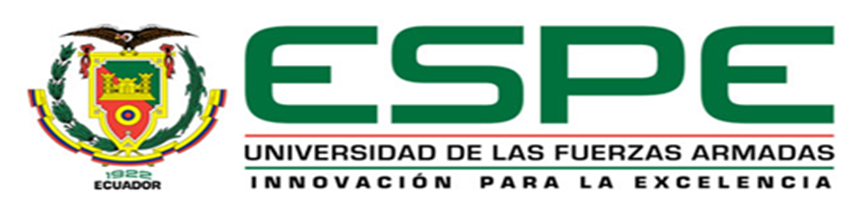 DEPARTAMENTO DE CIENCIAS HUMANAS Y SOCIALES
CARRERA LICENCIATURA EN CIENCIAS DE LA EDUCACIÓN
MENCIÓN EDUCACIÓN INFANTIL 
 
TESIS PREVIO A LA OBTENCIÓN DEL TÍTULO DE:
LICENCIADA EN CIENCIAS DE LA EDUCACIÓN MENSIÓN:
“EDUCACIÓN INFANTIL”


Investigadora: Katerine Telvita Castillo Gaona.

Directora: Msc. Ximena Baldeón.
Codirector: Ing. Fabián Jaramillo.
La educación es el arma más poderosa que puedes usar para cambiar el mundo.
Nelson Mandela
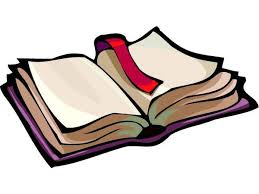 Tema
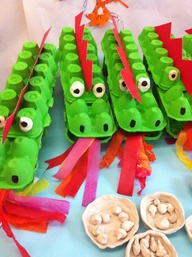 “USO DE MATERIAL RECICLABLE CON FINES DIDÁCTICOS, SU IMPACTO EN EL DESARROLLO DE VALORES AL CUIDADO DEL MEDIO AMBIENTE EN LOS NIÑOS DE 4 A 5 AÑOS DE EDAD DEL CENTRO DE EDUCACIÓN BÁSICA “VALENCIA HERRERA” EN EL AÑO LECTIVO 2013-2014.”
Introducción
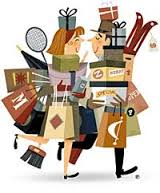 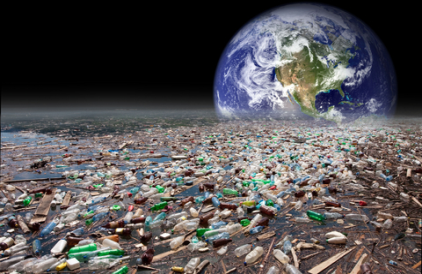 Explotación  de recursos naturales
Consumismo
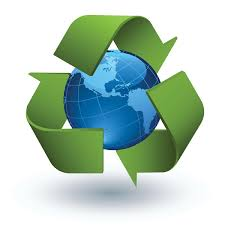 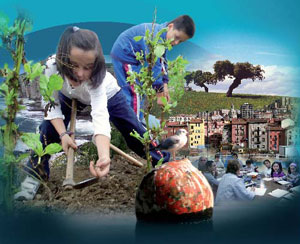 Reciclaje
Educación ambiental
Uso de material reciclable
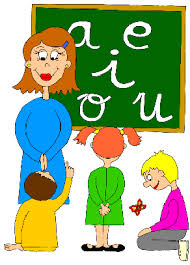 Educación académica
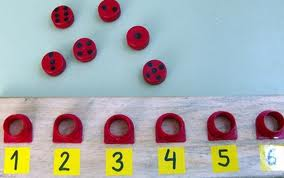 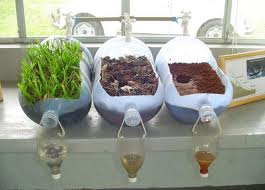 Sociedad humanizada
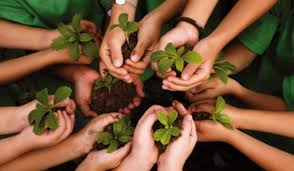 CAPÍTULO I
Situación problemática
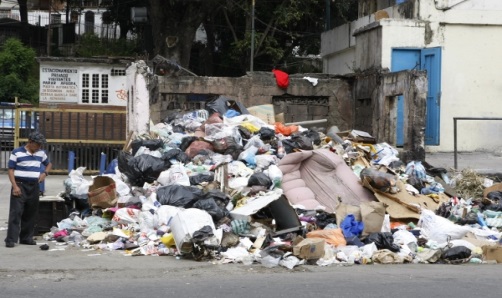 Consumismo
Quito genera 1 750 tonelada diarias de basura y el 40% es inorgánica
Personas sin valores al cuidado ambiental
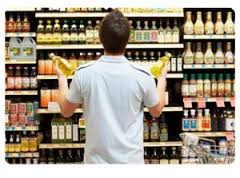 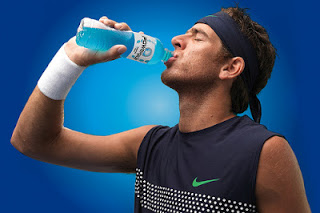 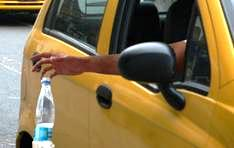 Personas con pocos valores al cuidado ambiental
Productos perjudiciales para la salud
Educación académica
Autoridades educativas no incluyen al currículo el uso de material reciclable.
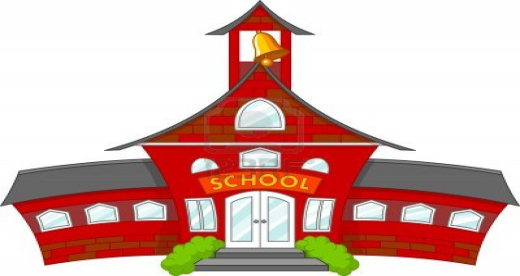 Los niños/as consumen productos empacados
Docentes no preparados/as en temas ambientalistas
Generan gran cantidad de material reciclable
No cuentan con programas ambientalistas
No dan uso didáctico al material reciclable.
Material didáctico con elevados costos
Formulación del problema
¿El uso de material reciclable con fines didácticos, impacta en el desarrollo de valores  al cuidado ambiental de los niños de 4 a 5 años?
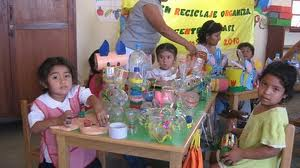 Justificación
La naturaleza es esencial para el desarrollo del ser humano, sin embargo, la contaminación ambiental constantemente perjudica a la supervivencia de la misma, debido a la falta de concientización y malos hábitos de las personas respecto al cuidado ambiental. 
La educación ambiental será la única solución a largo plazo. Por lo tanto, es necesario implementar el uso de material reciclable como instrumento didáctico, y mediante un proceso ir desarrollando en los estudiantes conciencia y valores al cuidado ambiental, en el caso de los docentes darles a conocer los beneficios que trae el uso de este material.
OBJETIVOS
Específicos
General
Utilizar material reciclable con fines didácticos, y determinar el impacto en el desarrollo de valores del cuidado ambiental de los niños de 4 a 5 años
Identificar el proceso de recolección de basura implementado por la institución y su relación con la formación de los niños/as.
Constatar el uso de material reciclable con fines didácticos por parte de la/los docentes.
Determinar el grado de conocimientos adquiridos, de los niños/as del centro infantil sobre el efecto que tiene la generación de basura en el medio ambiente.
Diseñar material didáctico utilizando plástico, cartón y papel, reciclados con fines didácticos.
CAPÍTULO II
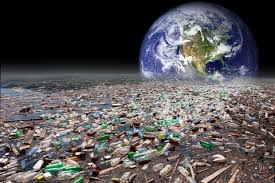 Contaminación Ambiental
Contaminación ambiental
Consumismo
Sobrepoblación
Actividades  del ser humano
Definición
Tipos de contaminación
Es la presencia de un agente (físico, químico, biológico) contaminante dentro del ambiente natural, causando serios daños en el desarrollo de los seres vivos.
Disminuye la calidad de vida
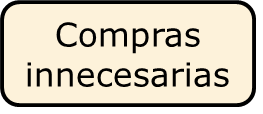 Alimentación
C. del agua
Vivienda
C. del suelo
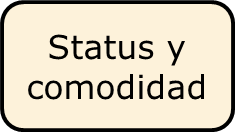 Suelos infértiles
Salud
Vestuario
Limitación de recursos naturales
Productos de un solo uso
Transporte
Sobre explotación de recursos naturales
Generan gran cantidad de basura inorgánica
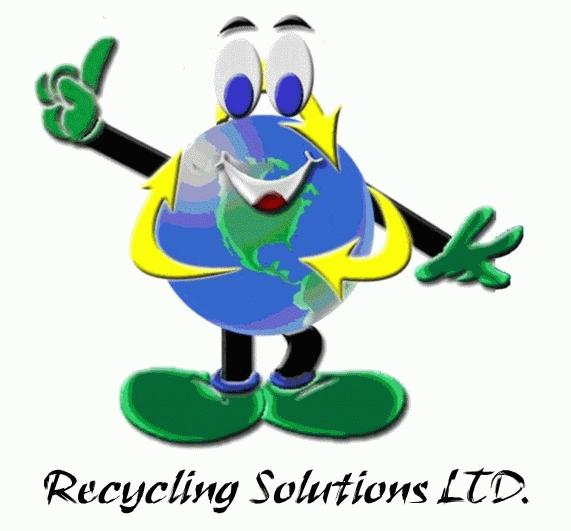 Importancia
Obstáculos del reciclaje
Tipos de materiales
Ventajas de reutilizar
Tres R de la ecología
Aportaciones de reciclar
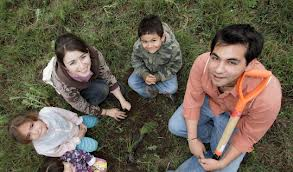 Valores hacia el cuidado ambiental
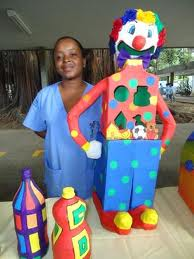 Uso didáctico del material reciclable
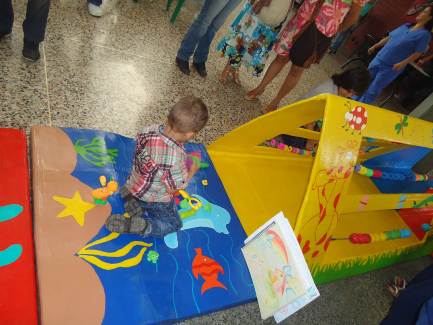 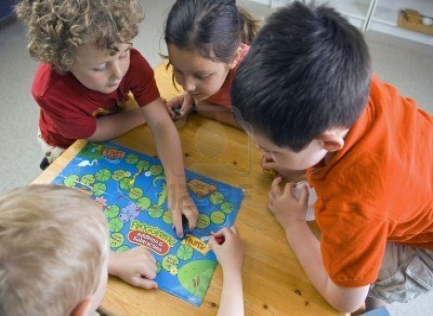 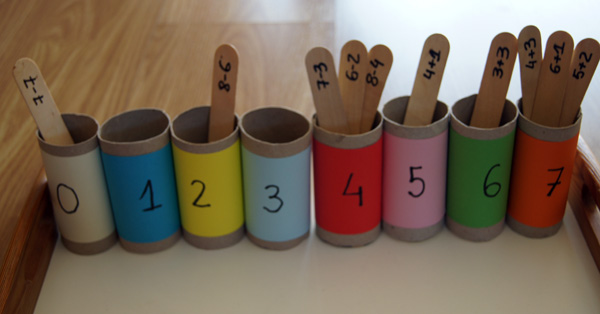 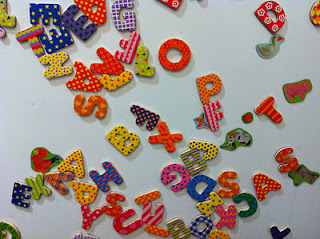 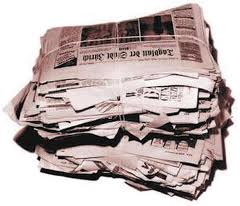 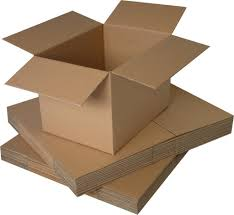 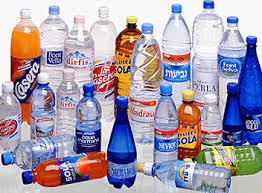 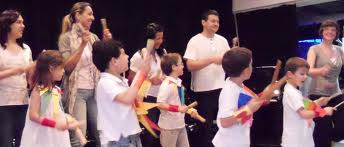 Motivación lúdica
PROCESO METODOLÓGICO
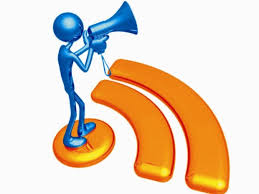 Información
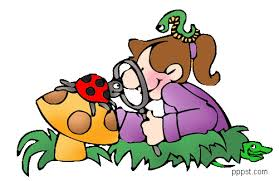 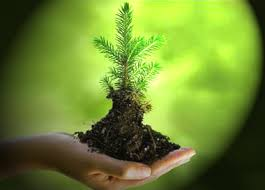 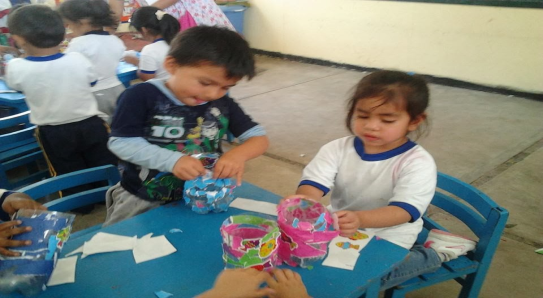 Hipótesis
Hipótesis general: El uso de material reciclable con fines didácticos, si incide en el desarrollo de valores del cuidado ambiental de los niños de 4 a 5 años

Hipótesis nula: El uso de material reciclable con fines didácticos, no incide en el desarrollo de valores del cuidado ambiental de los niños de 4 a 5 años
VD: Valores al cuidado ambiental
VI: Material reciclable con fines didácticos
Operacionalización de variables
CAPÍTULO III
Tipo de investigación
Esta investigación es de tipo correccional, se observó como se relacionaron las variables de investigación planteadas
Material reciclable con fines didácticos        Valores al cuidado ambiental
Técnicas e instrumentos
Población y muestra
Resultados de guía de observación estudiantes
Fase inicial
Fase de desarrollo
Fase final
Resultados de guía de observación Docentes
Resultados de guía de observación a la Institución Educativa
Resultados de encuesta a padres de familia
Comprobación de hipótesis
Consumado este proyecto investigativo se acepta la hipótesis general donde se afirma que “El uso de material reciclable  con fines didácticos, impacta en el desarrollo de valores del cuidado ambiental de los niños  de 4 a 5 años.”
Conclusiones
Estudiantes:
Tienen conocimientos teóricos respecto al cuidado de la naturaleza y uso de material reciclable.
Diariamente consumen productos empacados, generando desechos inorgánicos, sin darle ninguna utilidad.
Al aplicar el proceso metodológico se logró incentivar a los niños, a la recolección de material reciclable, elaboración de recursos lúdicos y didácticos y el uso de los mismos en su proceso recreativo y formativo.  En el grupo B no se logró  el uso de material reciclable. 
Mostraron una actitud de apoyo al cuidado de la naturaleza, le dieron uso a este material por si solos. En el grupo B lo hacían por cumplir una orden de la docente.
Docentes:
Tienen conocimientos claros acerca del reciclaje, a pesar de no haber recibido capacitación por parte de la institución. 
Los conocimientos transmitidos a los niños y niñas acerca del cuidado ambiental es teórico y muy poco, práctico.
Las docentes,  toman en cuenta dentro de sus planificaciones, el cuidado ambiental en la materia Entorno natural y social, el aprendizaje es teórico. 
En cuanto a programas medioambientales no lo realizan, manifiestan que no hay colaboración por parte de los padres de familia.
Institución Educativa:
El programa de reciclaje consiste: en la recolección de material reciclable para posteriormente venderla. Esto lo hace, únicamente, el personal de limpieza. Los fondos recolectados, los utilizan para mejoras de la institución. 
Anteriormente organizaban programas medioambientales auspiciados por el  Municipio Metropolitano de Quito.
Por ser su primer año de reciclaje, falta incentivar un ambiente verde, e involucrar a toda la comunidad educativa. Las autoridades están conscientes de dichas fallas.
Padres de familia: 
Los padres de familia conocen acerca del reciclaje debido a la información brindada por parte de la Institución Educativa, pero no del uso didáctico que le pueden dar, en sus hogares generan principalmente papel y plástico. Algunas veces, lo utiliza para las tareas de sus hijos/as.
Recomendaciones
Proceso metodológico debe ser continuo y motivador, proponiendo actividades fáciles. 
Proponer charlas a los padres de familia, sobre la importancia de una buena alimentación y  desventajas que trae el consumo de estos productos.
Las docentes deben poner en practica la teoría, los niños aprenden rápidamente con el ejemplo, y muy poco con las palabras.
Capacitar a los docentes respecto al uso de material reciclable.
Los fondos recolectados invertir en el implemento de recursos al programa de reciclaje.
Involucrar a toda la comunidad educativa en el programa de reciclaje.
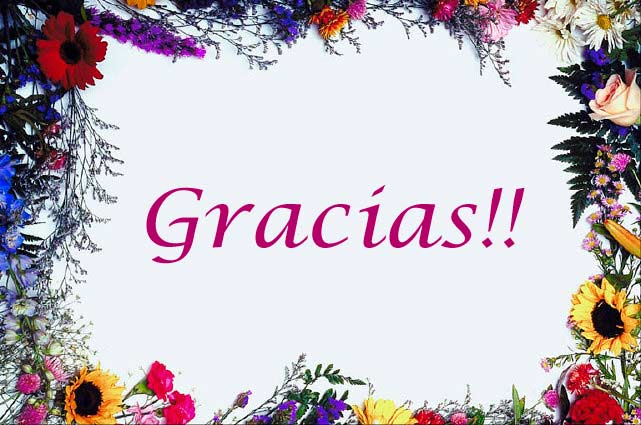